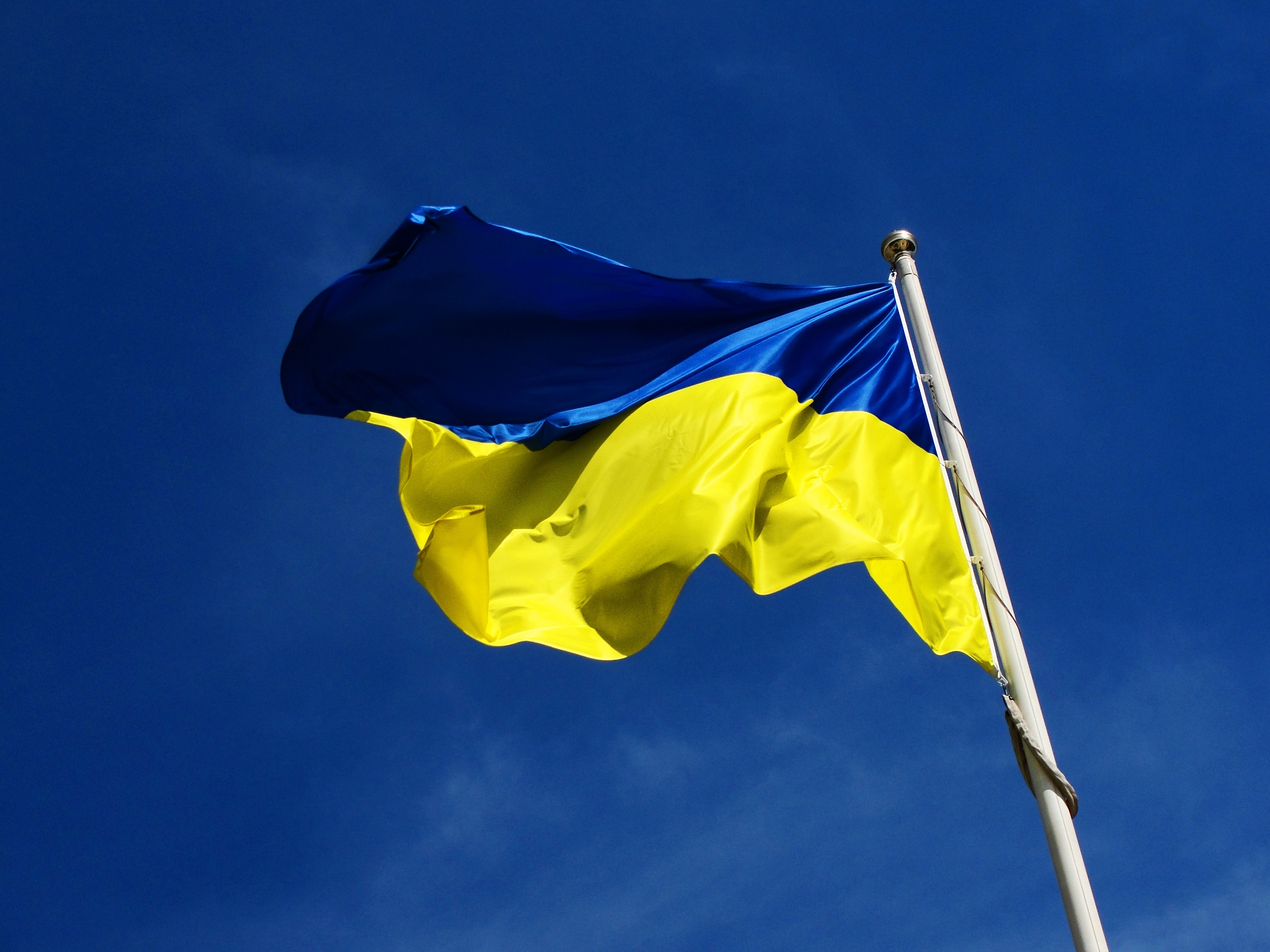 Please help
The Highams Park & Waltham Forest Friends of Ukraine
Collection in support of Ukraine (Distributing to women, children, the elderly)
specific items are needed
please bring in one or two things from the list
items needed before & after Easter
collection boxes are outside S6 and in the main school hub
tutor groups can collect & bring goods every Monday
you can also drop goods throughout the week
It would be amazing if you can help. Select 1 or 2 items drop off before Easter and again after the break (first 2 weeks)
Rice
Pasta
Flour
Sugar
Dried Food
Tinned Food
Energy bars
Pet Food
Baby Food Pouches
Ready Made baby formula
Nappies
Baby Wipes
Women’s Sanitary Products
New Thermal Socks
Torches
Head Torches
First Aid Kits
Sleeping Bags
Plastic Ground Sheets
Your support, really will make a difference
All donations are delivered directly to aid
centres in Poland
 a very BIG “thank you”

Drop off: S6 & Main Office Hub

See Mrs Caiger for info or email pcaiger@highamsparkschool.co.uk